Где     мы используем   воду?
ЦЕЛЬ:
Исследовать использование воды в быту и 
расход воды на одного человека.
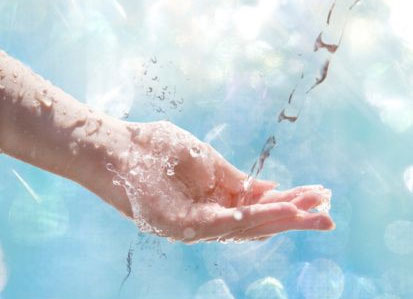 Основа жизни на Земле
Вода - на первый взгляд простейшее химическое соединение двух атомов водорода и одного атома кислорода - является, без всякого преувеличения, основой жизни на Земле. 
   Не случайно ученые в поисках форм жизни на других планетах солнечной системы столько усилий направляют на обнаружение следов воды.
В нашей повседневной жизни мы сталкиваемся с водой постоянно!
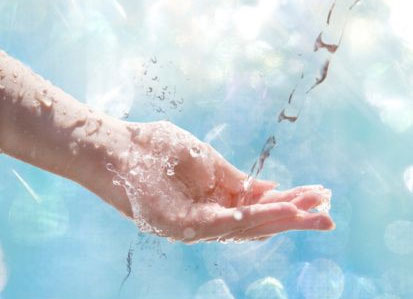 Вода:
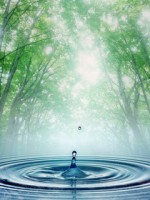 Регулирует температуру тела.
Увлажняет воздух.
Обеспечивает доставку питательных веществ и кислорода ко всем клеткам тела.
Защищает и буферизирует жизненно важные органы.
Помогает преобразовывать пищу в энергию.
Помогает питательным веществам усваиваться органами.
Выводит шлаки и отходы процессов жизнедеятельности.
Категории применения воды в быту
ЕДА И НАПИТКИ:
 Питье
 Приготовление пищи и напитков
 Полив цветов 
 Приготовление пищи для животных
ГИГИЕНА:
 Купание
 Стирка 
 Мытье посуды
 Мытье продуктов для приготовления пищи
ТЕХНИЧЕСКИЕ ЦЕЛИ:
 Уборка помещения 
 Смывание унитаза
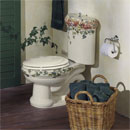 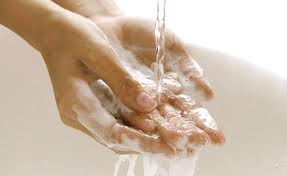 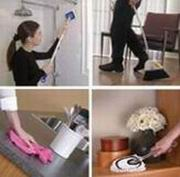 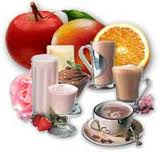 Примерное расходование воды одного человека в сутки
Примерное расходование воды одного человека в сутки
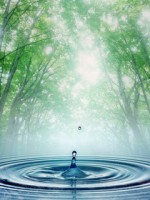 ПОМНИ:
Умываясь и купаясь,
 стирая и моя посуду, 
убирая   квартиру, что
«Капля воды дороже алмаза». 
                                Д. Менделеев